BŪSIMŲ PENKTOKŲ TĖVELIAMS
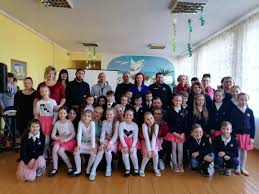 Parengė psichologė Daiva Stumbrienė
GALIMI POKYČIAI PENKTOKO GYVENIME
Klasės ar mokyklos pakeitimas 
 Didesnis mokinių skaičius klasėje 
Daugiau dėstančių mokytojų 
Naujos žinių tikrinimo ir vertinimo formos bei būdai 
Daugiau namų darbų
 Daugiau kūrybiškumo reikalaujančių darbų
 Padidėjęs savarankiškumo lygmuo 
Vaikas pasiekia paauglystės ribą
PAAUGLIAMS BŪDINGAS VIDINIS PRIEŠTARINGUMAS
noras įsilieti į grupę – noras išsikirti iš grupės
noras būti savarankiškam – globos poreikis
 noras būti suaugusiam – nepasitikėjimas suaugusiųjų pasauliu 
 jautrumas, pažeidžiamumas – demonstratyvus agresyvumas. 
 romantikos siekimas – cinizmas. 
noras turėti savo požiūrio tašką – noras turėti autoritetą. 
siekimas bendrauti – vienatvės poreikis
TĖVAMS REKOMENDUOJAMA
Iš anksto susipažinti su nauja mokyklos aplinka
Padėti vaikui atsisveikinti su pirmąja mokytoja 
Lankyti mokyklos ir klasės tėvų susirinkimus 
Domėtis vaiko gyvenimu mokykloje 
Kurti vaikui saugią, priimančią atmosferą 
Skirti vaikui daugiau dėmesio, stebėti jį 
Padėti racionaliai planuoti dienotvarkę 
Ieškoti pagalbos, jei kyla nerimas dėl pasikeitusio vaiko elgesio
Ir dar..
Savo pavyzdžiu rodykite, kaip tvarkytis sunkiose situacijose 
Naudokite mažiau kritikos, o daugiau paskatinimo
Leiskite vaikams suvokti priežasties – pasekmės ryšį 
Mokykite įvairių atsipalaidavimo būdų 
Naudokite humorą (ne sarkazmą)
Ugdykite savarankiškumą
SĖKMĖS PENKTOJE KLASĖJE